15. 10. 2024
Jana Dubcová
Automatizace procesů ve veřejných zakázkách
Správa a údržba silnic Plzeňského kraje
Krajský úřad
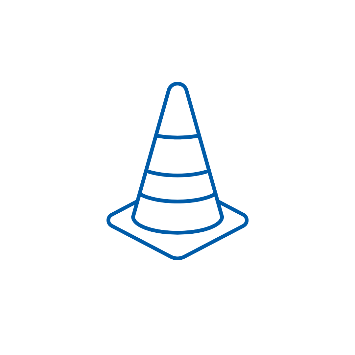 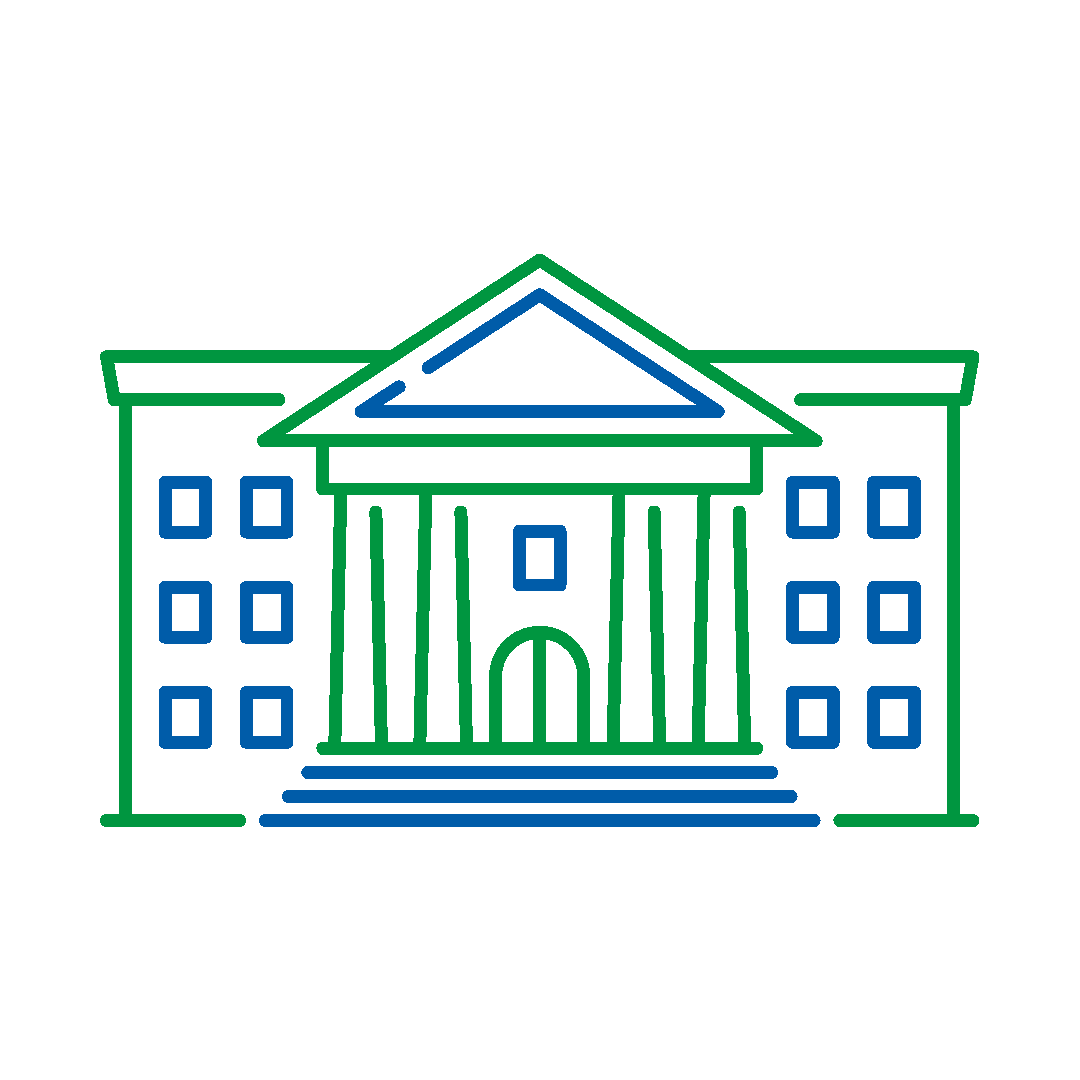 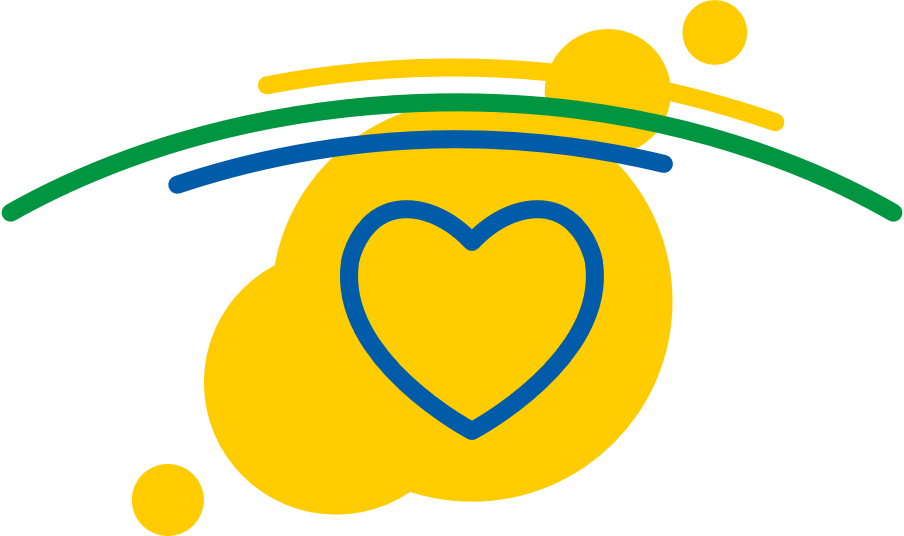 115
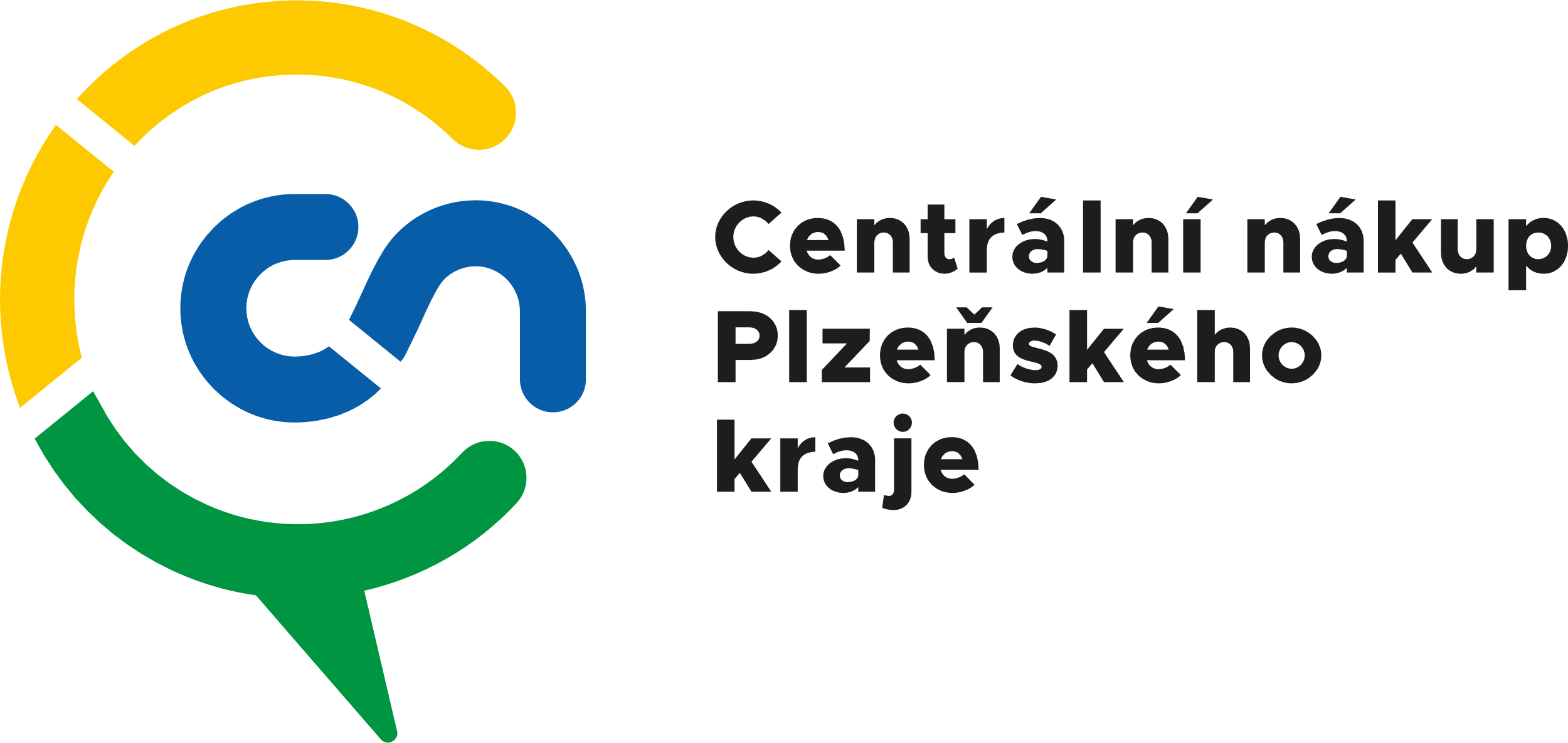 Sociální zařízení
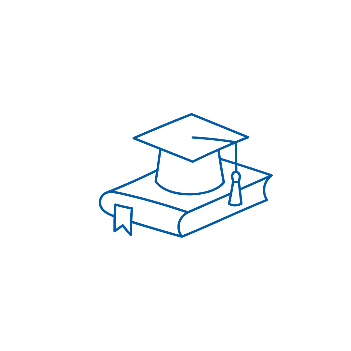 Zdravotnická zařízení a nemocnice
organizacíPlzeňského kraje
Školy
Kulturní zařízení
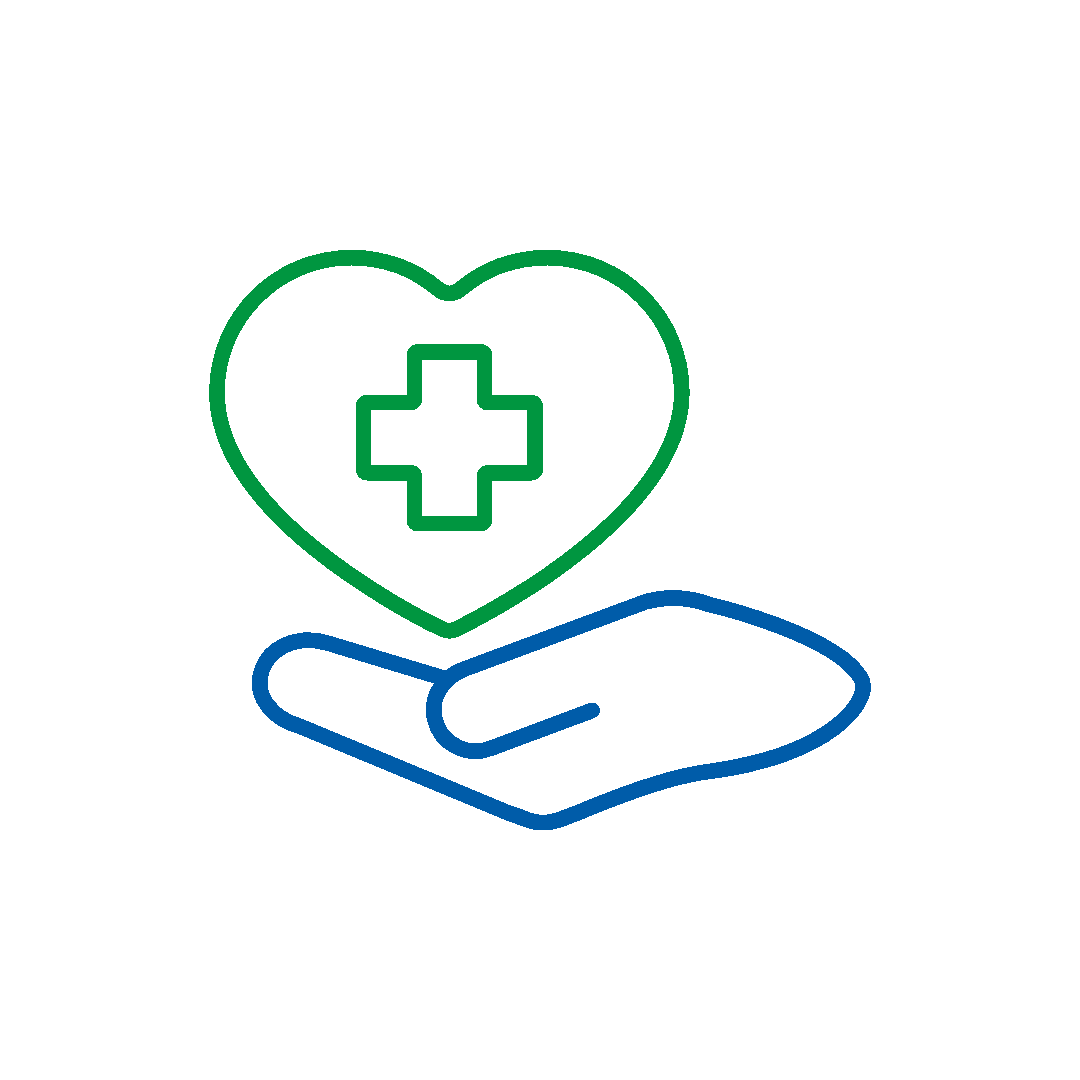 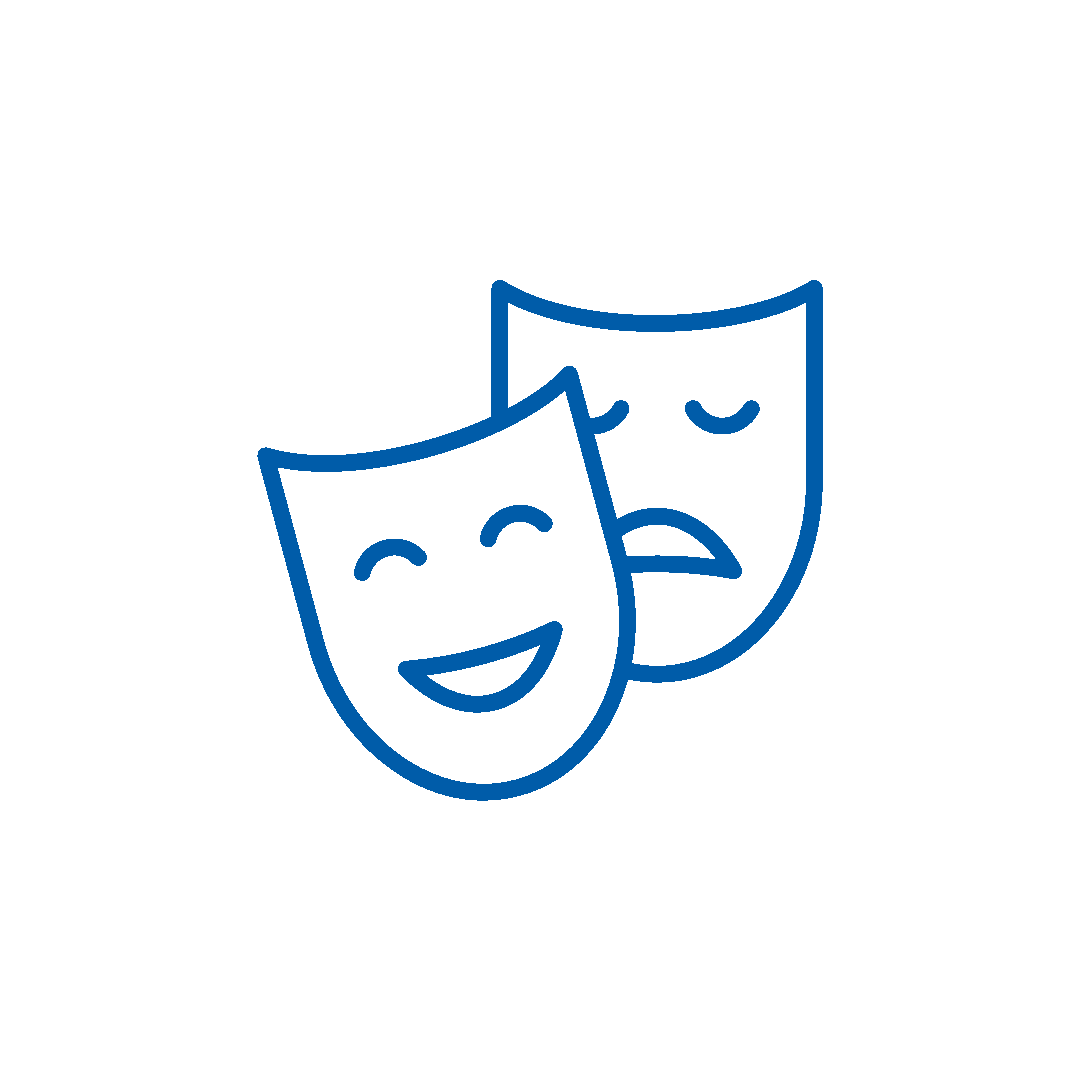 2
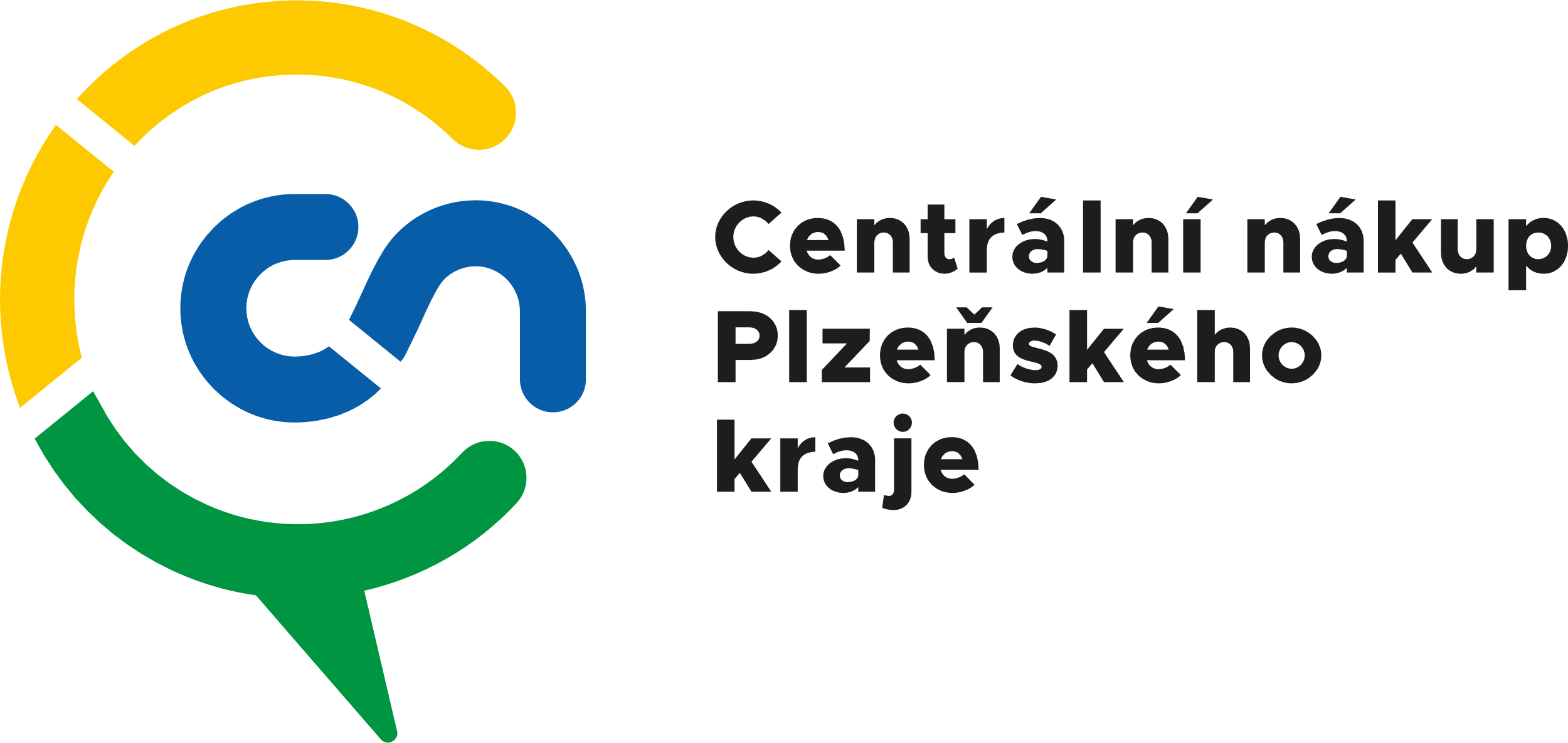 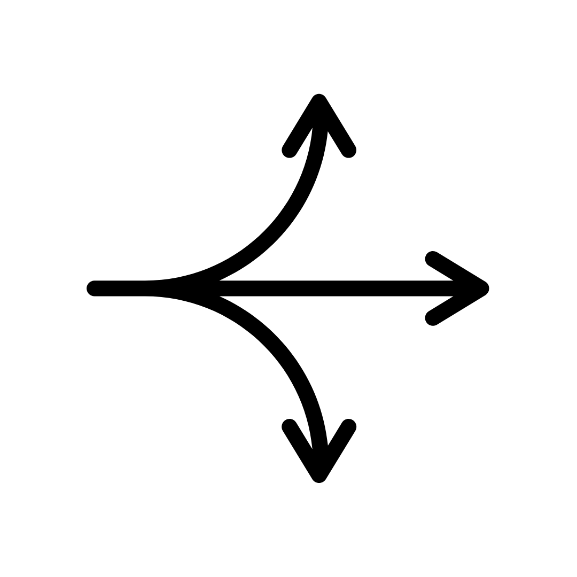 Centralizované
zadávání
Administrace veřejných zakázek
Centralizované
zadávání
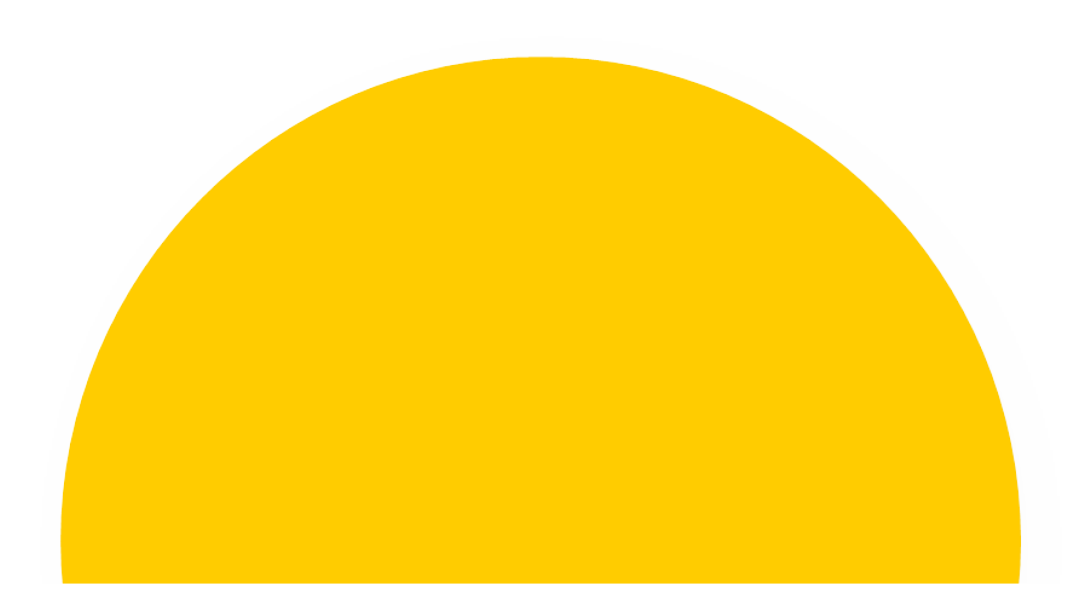 Publikační činnost
Vzdělávací činnost
Analytická činnost
Elektronizace a digitalizace
Nabídková řízení v dopravě
Metodická a konzultační činnost
3
PŮVODNÍ E-SHOP
Zastaralý, uživatelsky nepřívětivý
Manuální plnění po jednotlivých položkách
NAŠE ZAČÁTKY
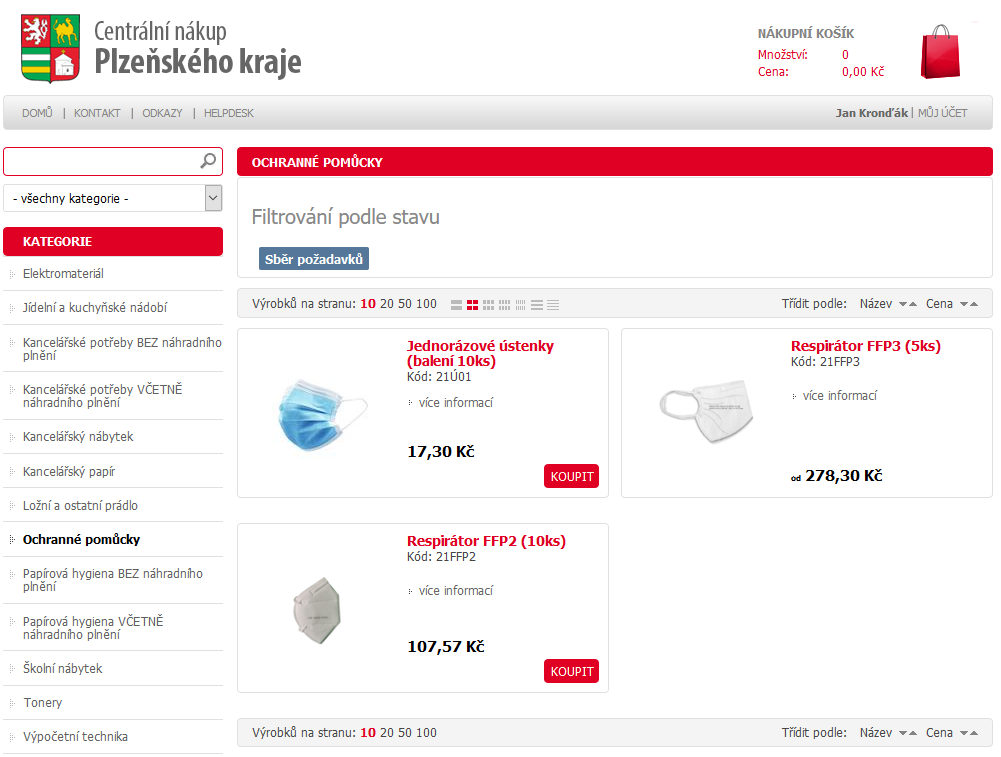 4
Modernizovaný, jednoduchý, přehlednější
Rozšíření funkcí
Od 1. 1. 2023
NOVÝ E-SHOP
5
NAŠE ZAČÁTKY
DATABÁZE VEŘEJNÝCH ZAKÁZEK
Výstupy – excelové tabulky
6
Pokrývá celý životní cyklus veřejné zakázky
SYSTÉM WORKFLOW PRO ADMINISTRACI VEŘEJNÝCH ZAKÁZEK
7
8
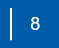 9
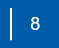 Řízení projektů

Elektronické schvalování procesů

Data 	Automatické generování dokumentů
		Analýzy a reporty
		Rating dodavatelů

Contract management napojený na AI
AUTOMATIZACE A ROBOTIZACE PROCESŮ
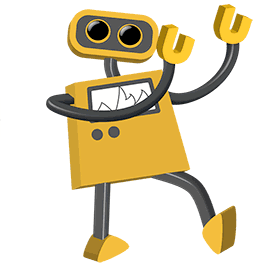 9
ZRYCHLENÍ
jediný intuitivní nástroj
automatizace procesů
PŘEDCHÁZENÍ CHYBÁM
KONEC kopírování
automatická upozornění, hlídání termínů
logování
PŘEHLED
všechna data na jednom místě
viditelné fáze postupu
ZEFEKTIVNĚNÍ ADMINISTRACE VEŘEJNÝCH ZAKÁZEK
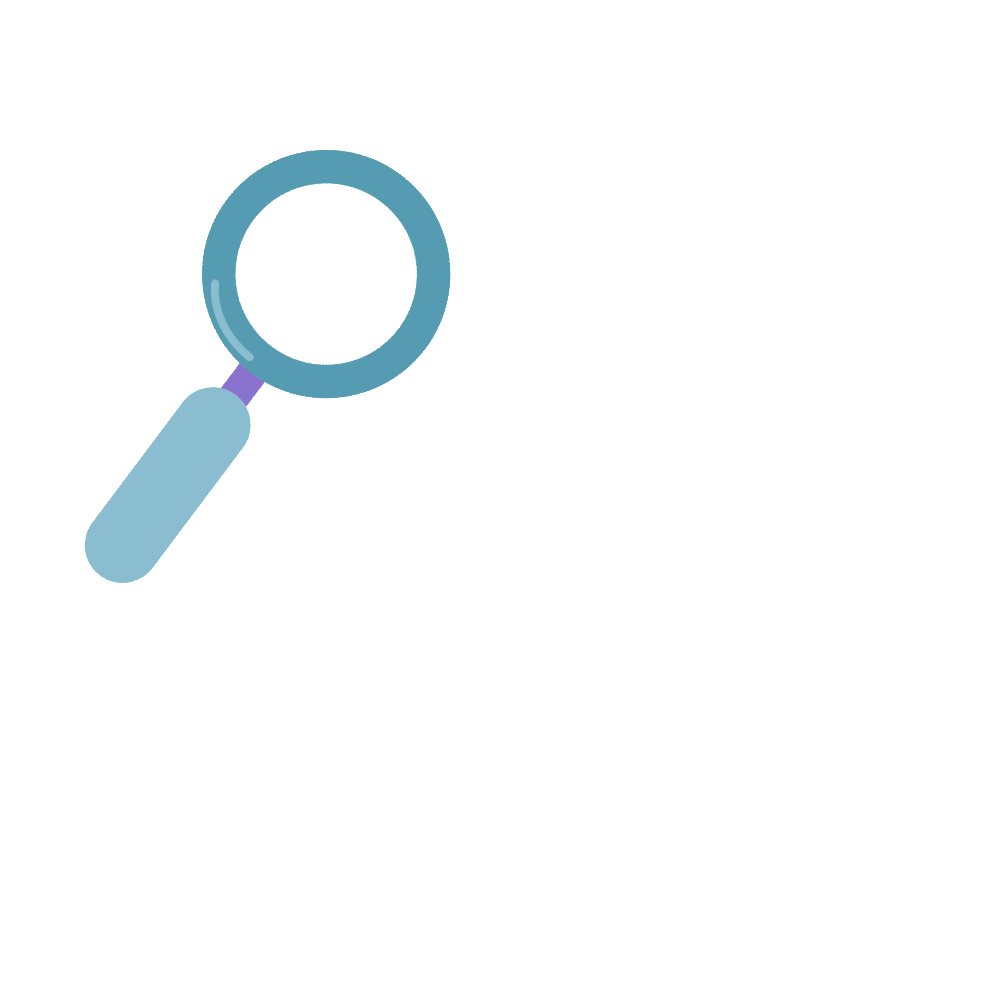 10
12
Děkuji za pozornost
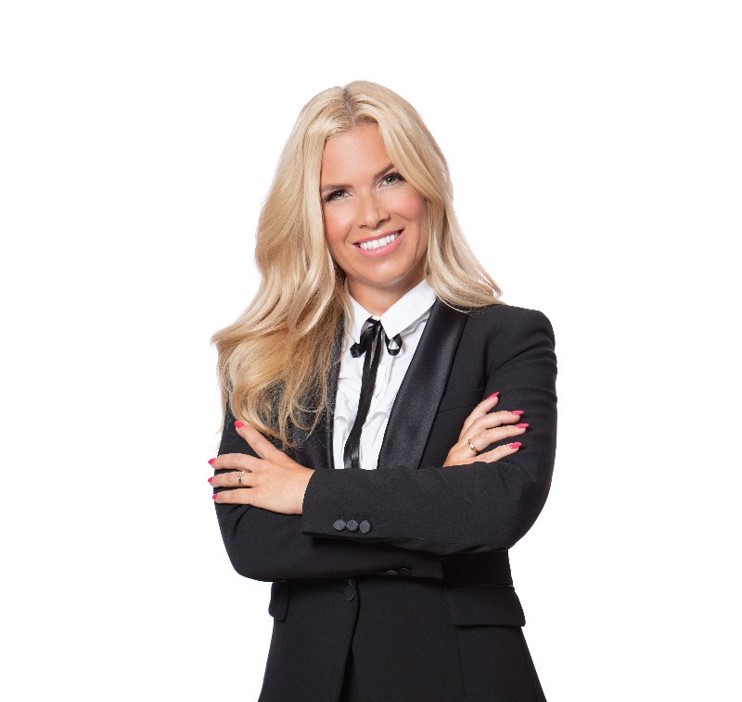 Jana Dubcová
ředitelka CNPK

jana.dubcova@cnpk.cz   
+420 778 113 443
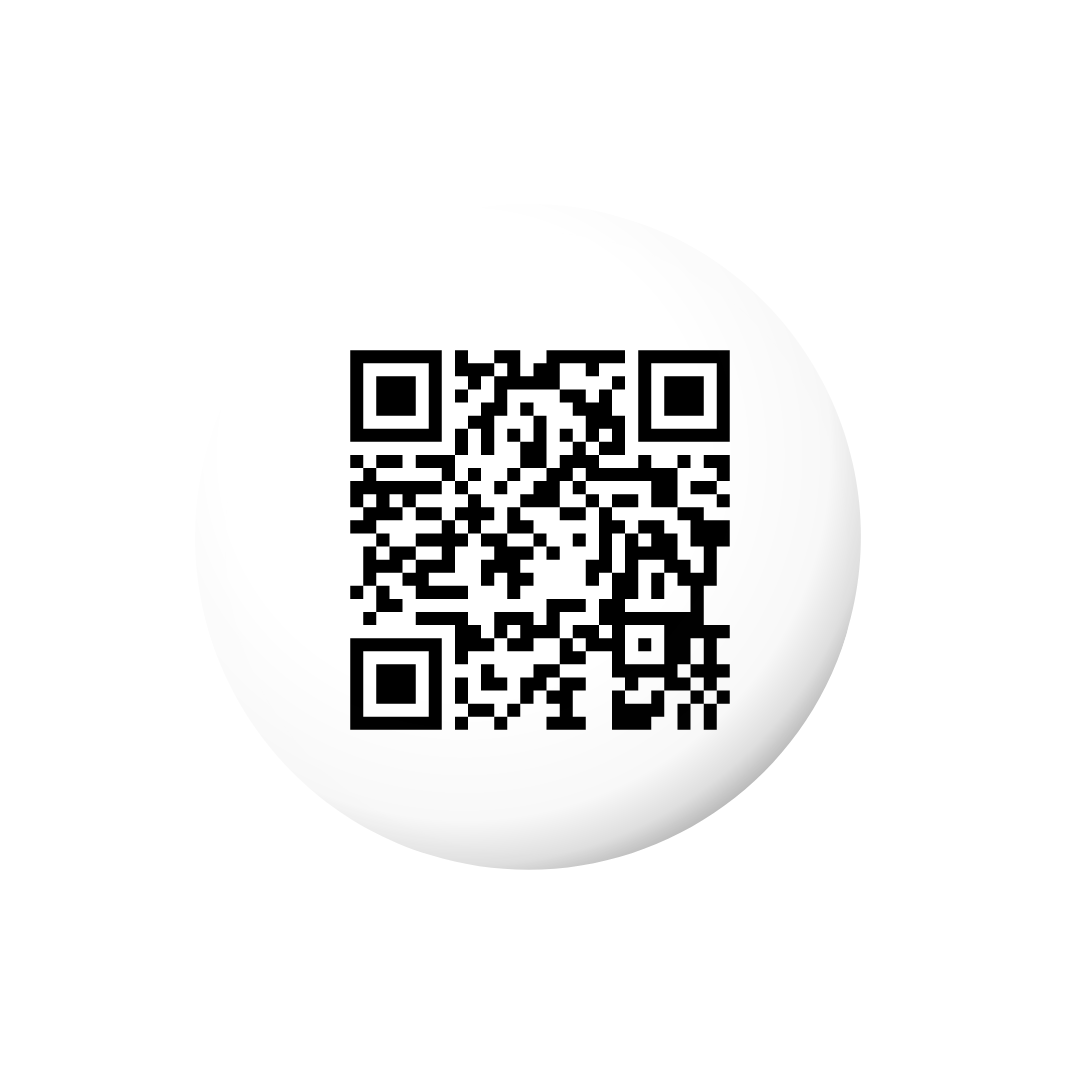